BLASTПоиск по сходству
ФББ МГУ, 2015г.Аксянов Е.А.
Постановка задачи
Дано: банк последовательностей(напр., SwissProt) последовательность интересного нам белка.
Биологическая задача: найти гомологов в банке последовательностей.
Формальная задача: найти в банке последовательности, очень похожие на данную. Предположительно, это – гомологи.
Точное решение: применить алгоритм Смита-Ватермана для всех пар (наша последовательность, последовательность из банка)
Эвристический алгоритм
Формальная задача: найти в банке последовательности, очень похожие на данную. Предположительно, это – гомологи.
Точное решение: применить алгоритм Смита-Ватермана для всех пар (наша последовательность, последовательность из банка).
Проблема: банк большой, это слишком медленно.
Решение: применить какой-то другой алгоритм.
Эвристический алгоритм
Точные алгоритмы гарантируют точное решение поставленной формальной задачи.
Эвристический алгоритм такого решения не гарантирует, но обладает другими достоинствами. Например, в данном случае, он быстрый.
Эвристика оптимизирована таким способом, чтобы получаемый результат был бы как можно более похож на правильный.
Эвристический алгоритм
Примеры эвристических алгоритмов
Хэширование
Запишем в специальной таблице (хэш-таблица) все трипептиды, встречающиеся в базе данных. Например,
AAA встречается в sequence_01 в позиции 12, в sequence_02 – в позициях 23 и 208, etc.
AAC  встречается в sequence_01 в позиции 45, в sequence_03 – в позиции 89, в sequence_04 – d позициях 79, 202 и 367, etc.
etc.
Тогда можно быстро оценить, насколько поданная на вход последовательность похожа на каждую последовательность в банке.
Алгоритм BLAST
Показатели достоверности находки
66 совпадений при длине выравнивания 253 – это достоверно или нет?
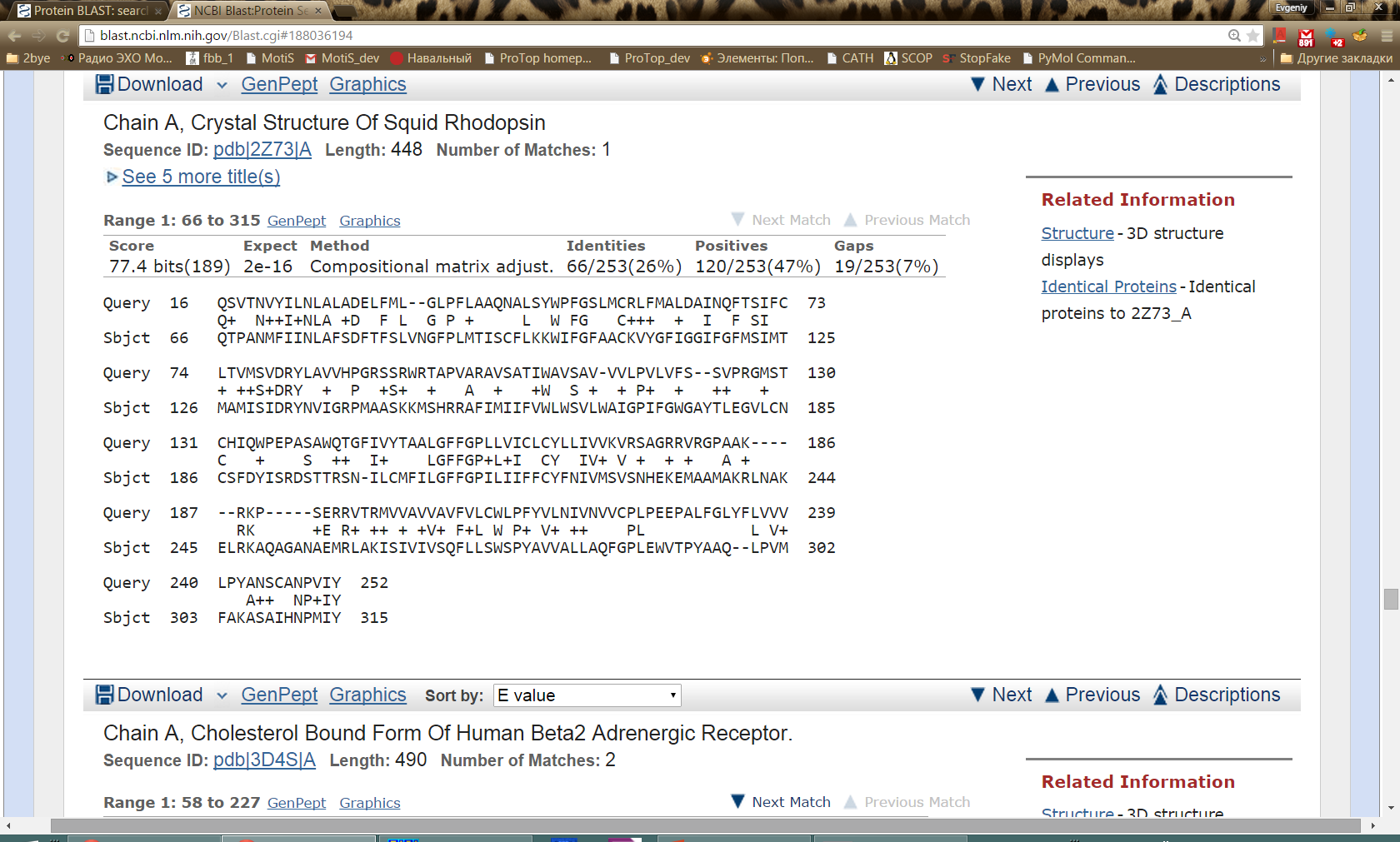 Показатели достоверности находки
Тут применяется несколько более строгий критерий – E-value
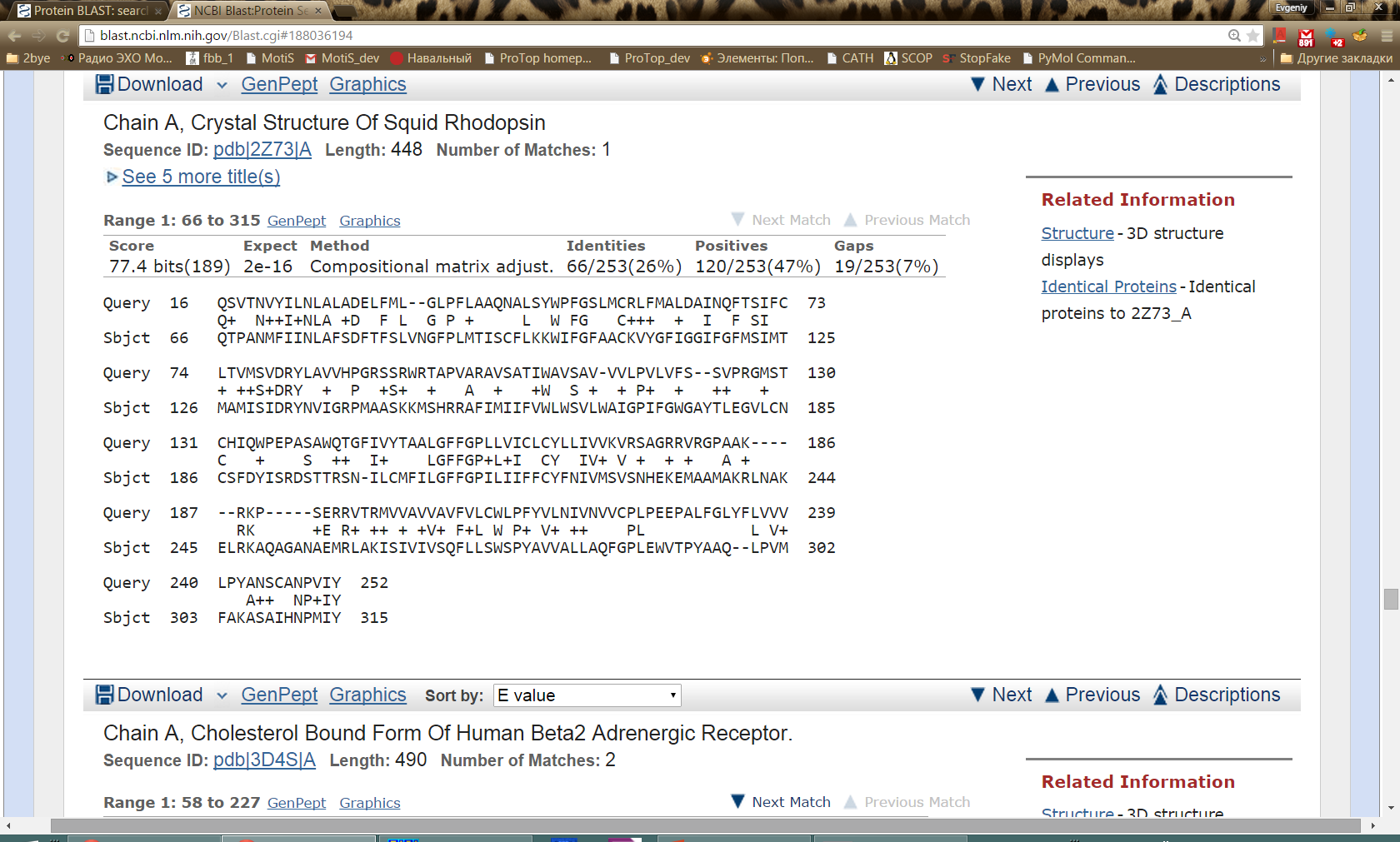 E-value
Пусть дан банк последовательностей>sequence_01ASDNNRD>sequence_02WERKP
И запрос>queryTDQRD
Результат поискаTD-QRD SDNNRDScore = …, ID=…, …
E-value
Перемешаем банк>sequence_01ASDNNRD -> EAKNDNR>sequence_02WERKP   -> SDPRW
И запрос>queryTDQRD
Результат поискаDQR               и    DQRDNR                    DPRASDNNRDScore = …, ID=…, …                            Score = …, ID=…, …
E-value
Перемешаем банк>sequence_01ASDNNRD -> SDRWKRE>sequence_02WERKP   -> DANPN
И запрос>queryTDQRD
Результат поискаTDQRSD-RScore = …, ID=…, …
E-value
Возьмем все возможные способы перестановки аминокислот в банке. Будем каждый раз запускать поиск с одними и теми же параметрами (в том числе с данной последовательностью). Каждый раз будет сколько-то находок со счетом ≥ S. Это некоторое множество чисел, например,1 2 1 0 0 0 5 3 0 1 1 ...
E-value = среднее из таких чисел.                E-value = K * Lquery * Lbank * e-λ*Score
E-value & Bit-Score
E-value = K * Lquery * Lbank * e-λ*ScoreK и λ – константы, которые зависят от матрицы замен и штрафов за гэпы. 

Bit-score = (λ / ln2) * Score – log2KE-value = Lquery * Lbank *2 – Bit-score
E-value
E-value ≤ 0.001 – можно считать достоверным результатом.
E-value ≥ 1 – можно считать недостоверным результатом.
Но это не закон. Возможны исключения
Показатели достоверности находки
Почему при таком низком %ID такой приличный E-value?
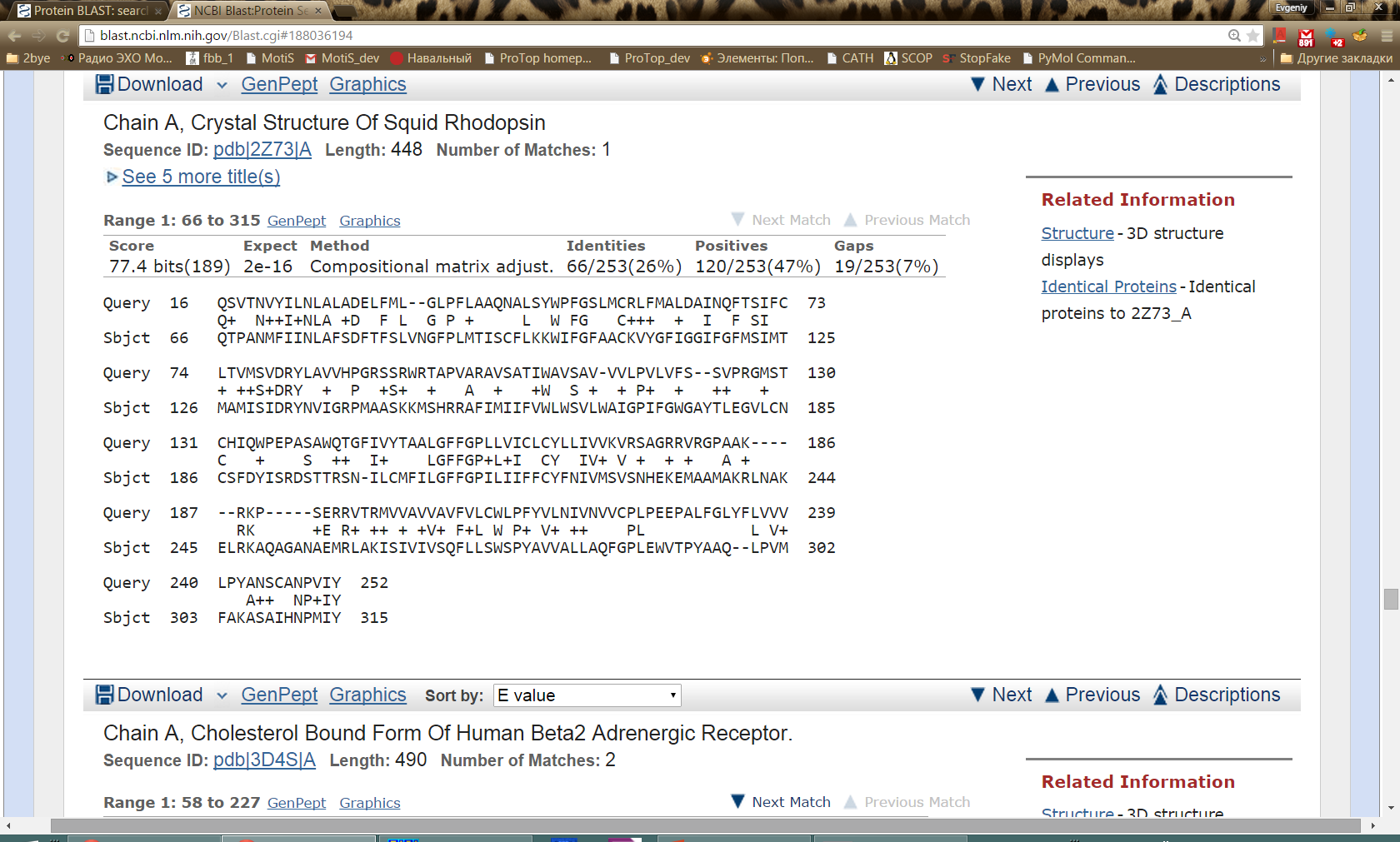 Варианты алгоритма
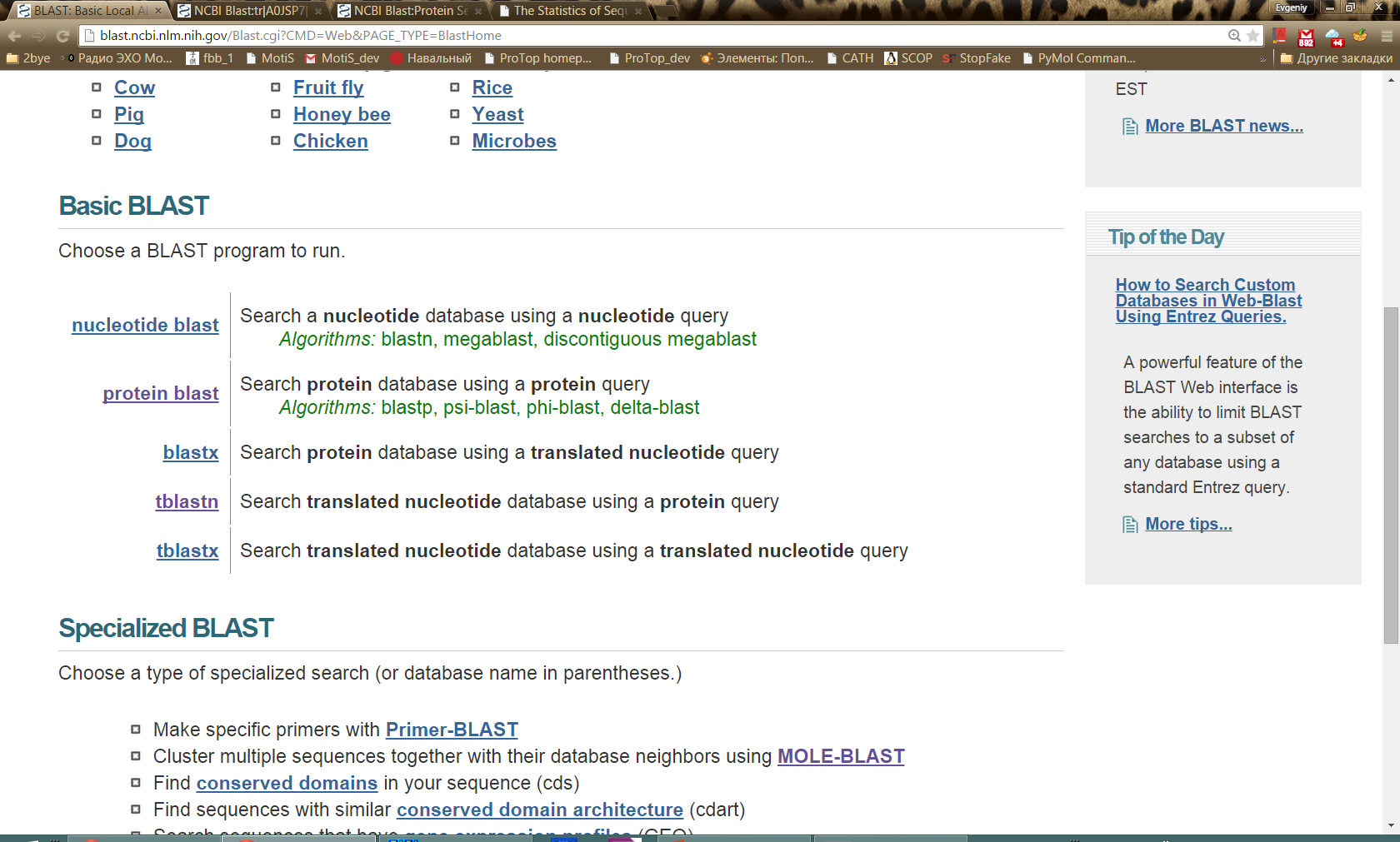 Запуск
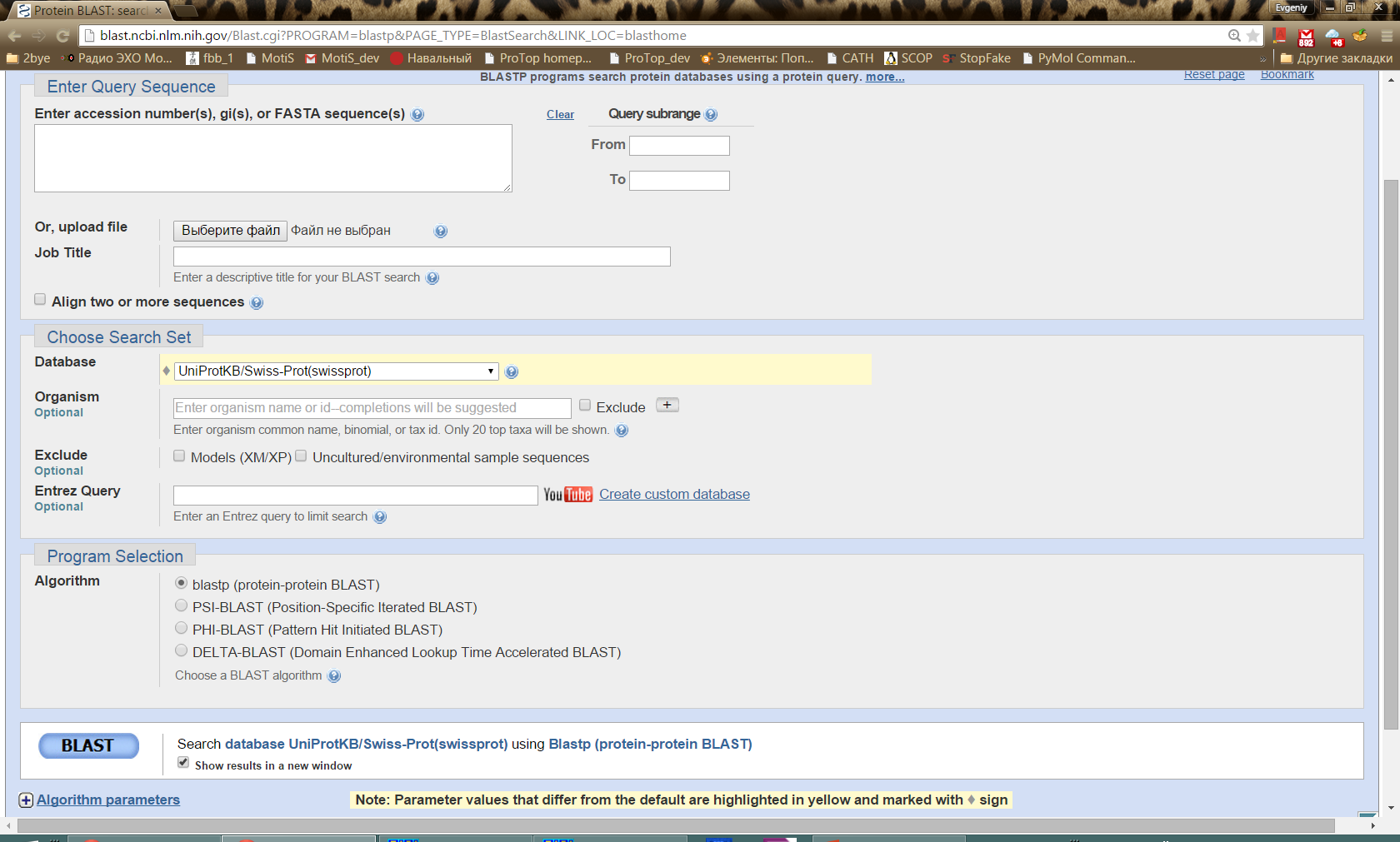 Показывать результаты в новом окне. Удобно, если запускаем подряд несколько разных поисков.
Запуск
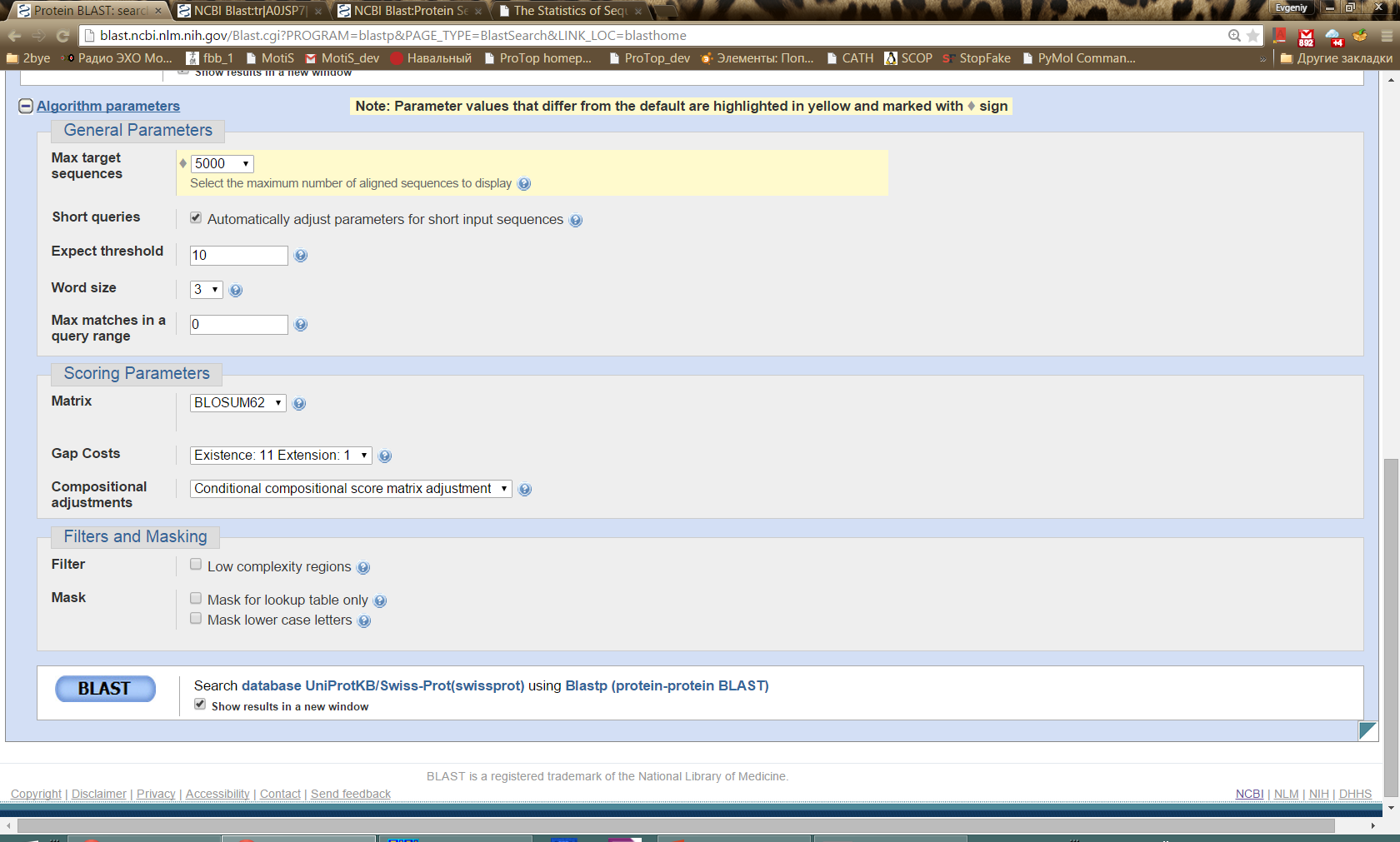 По умолчанию выдается только 100 находок.  Но в банке может быть сильно больше последовательностей, с E-value меньше порога. В этом случае, в результатах мы увидим, что у самой худшей находки E-value составит что-нибудь типа 10-25 или 10-10. Верный признак того, что надо было попросить находить побольше!
Результат
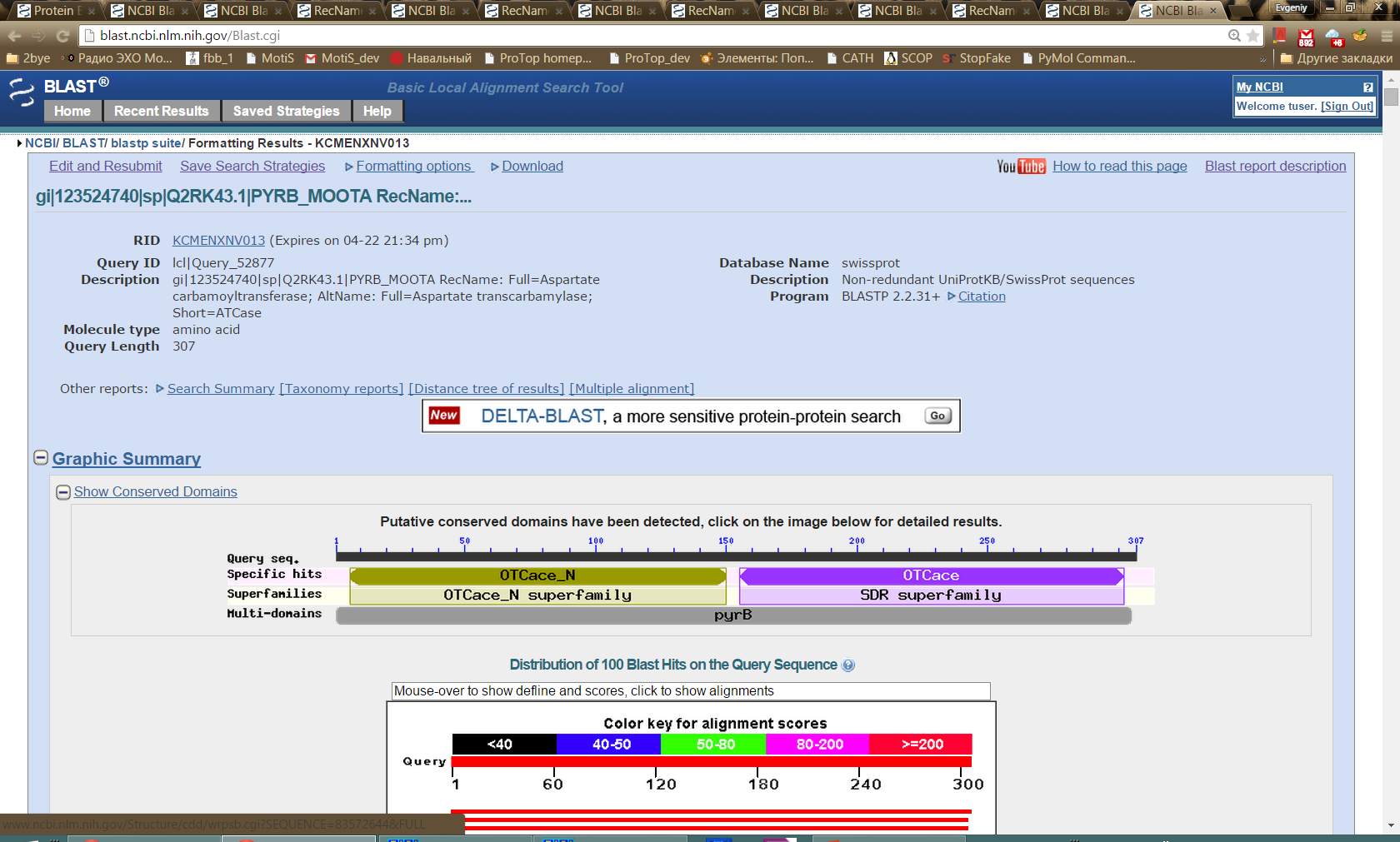 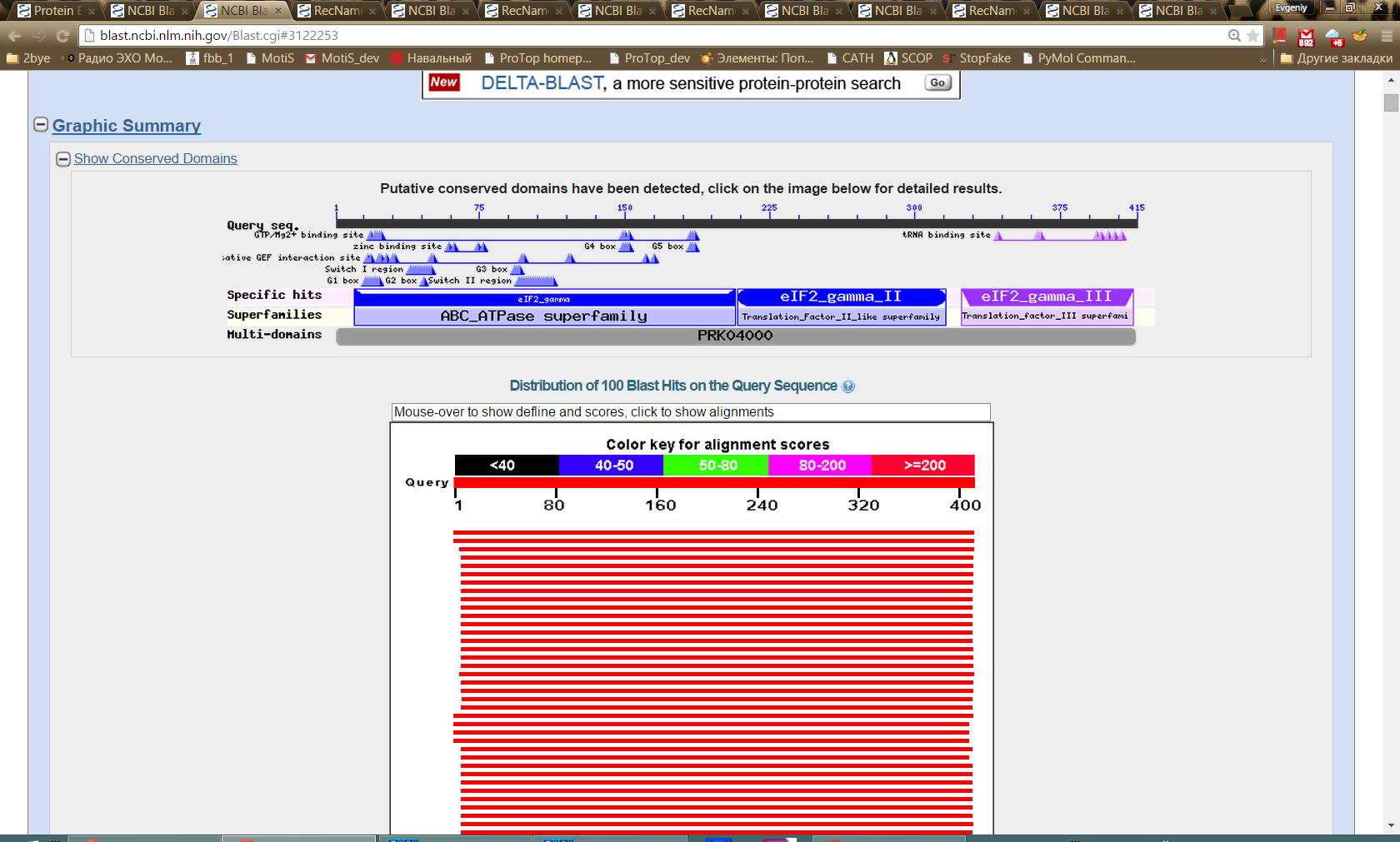 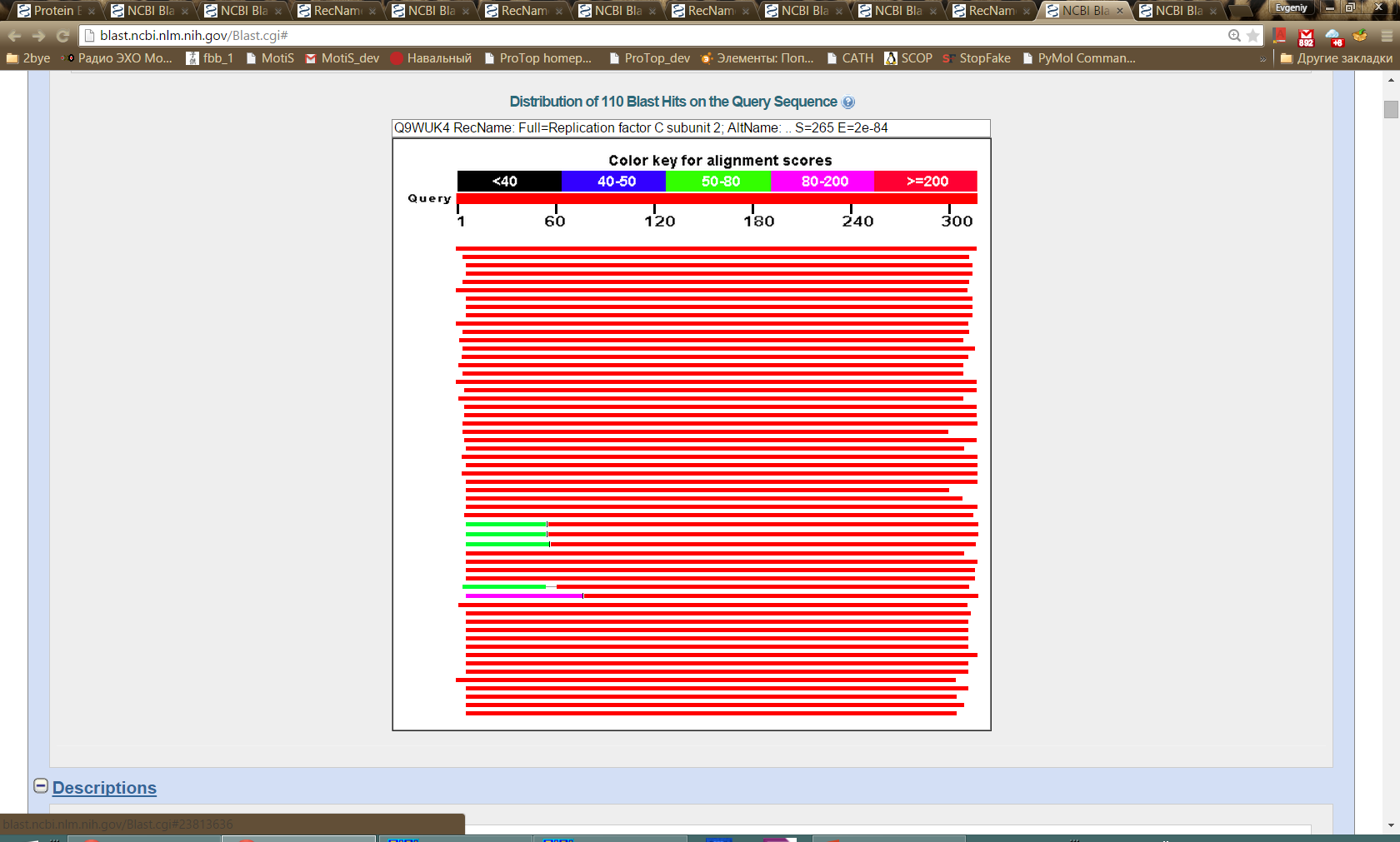 Результат
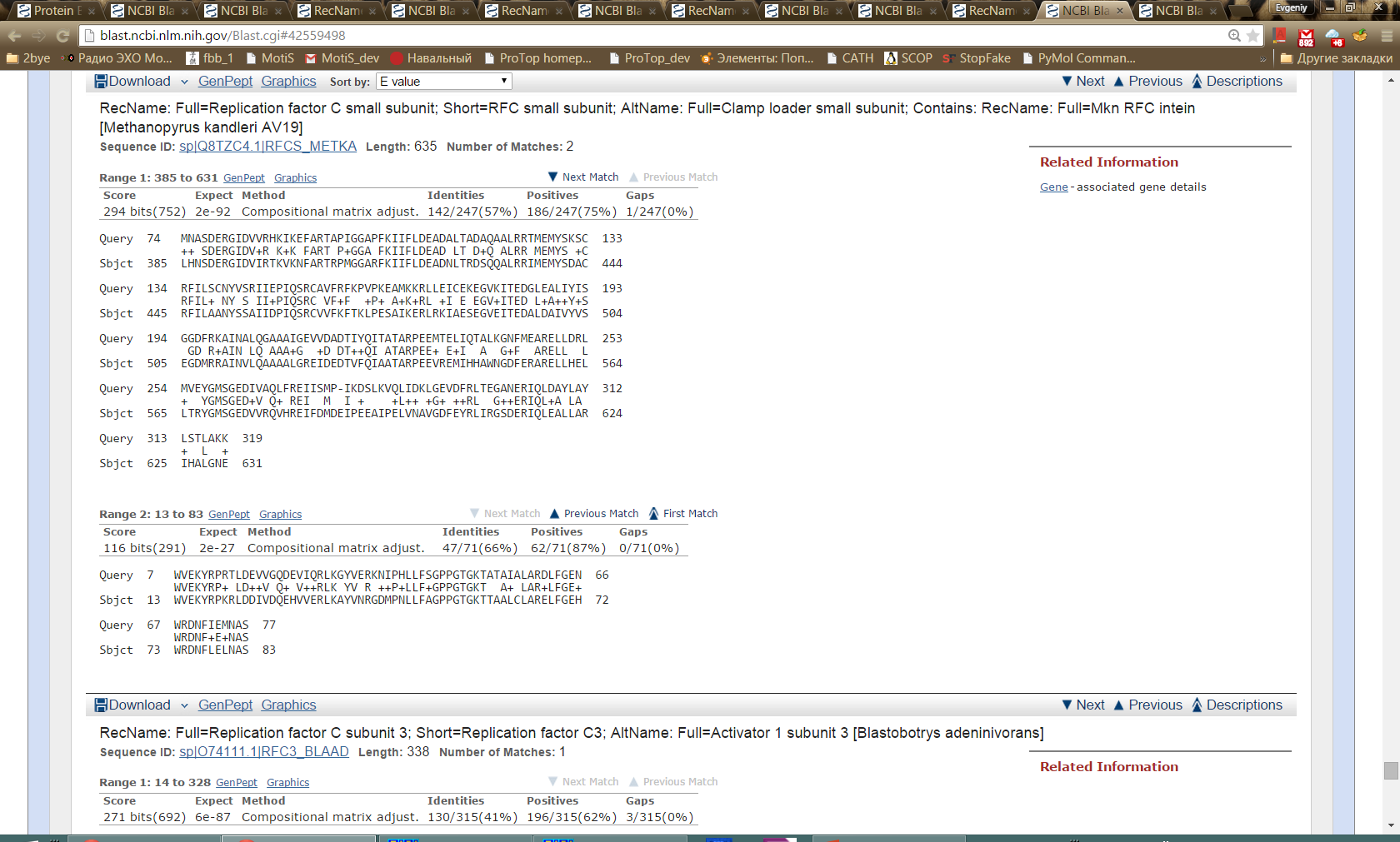 Результат
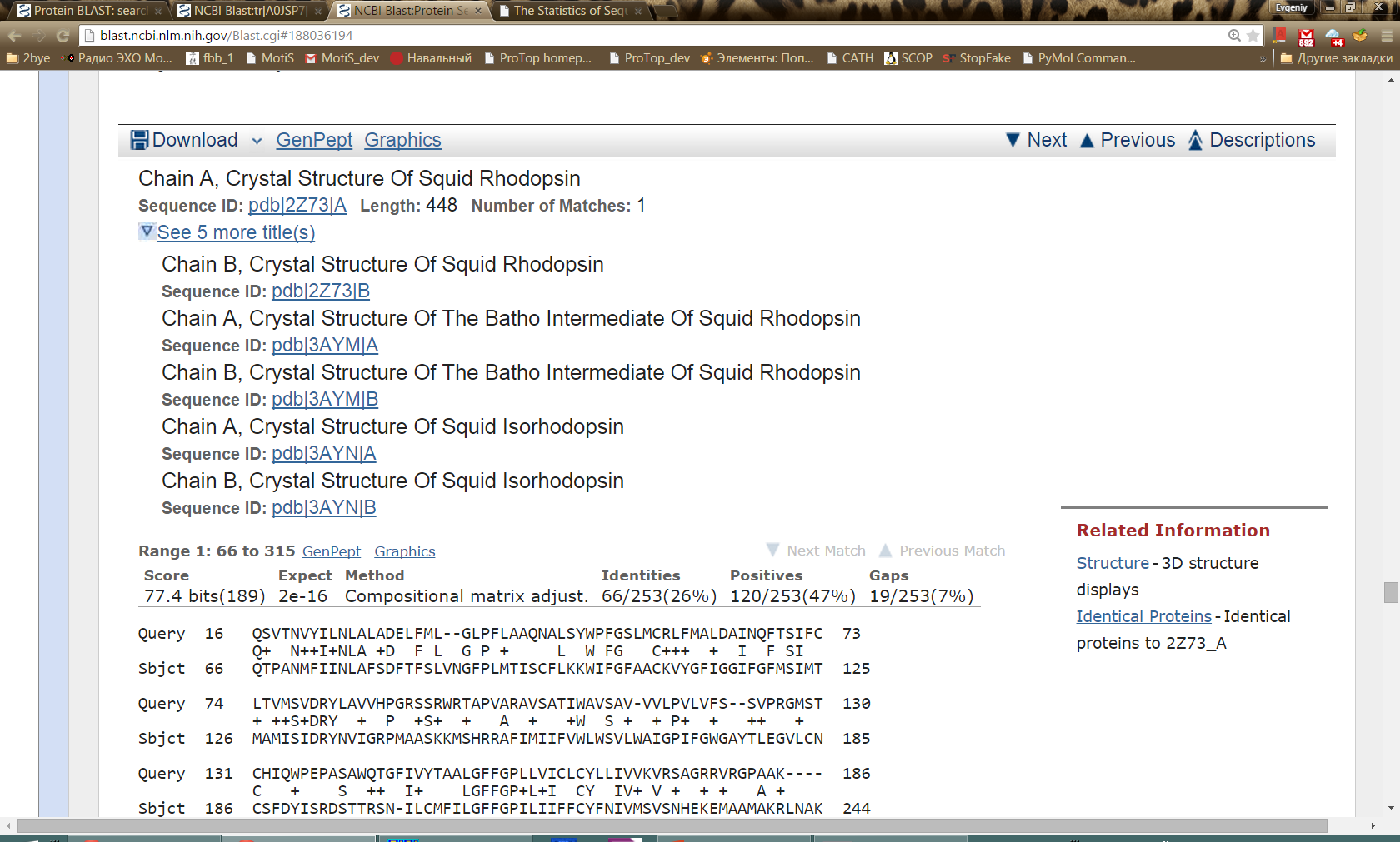 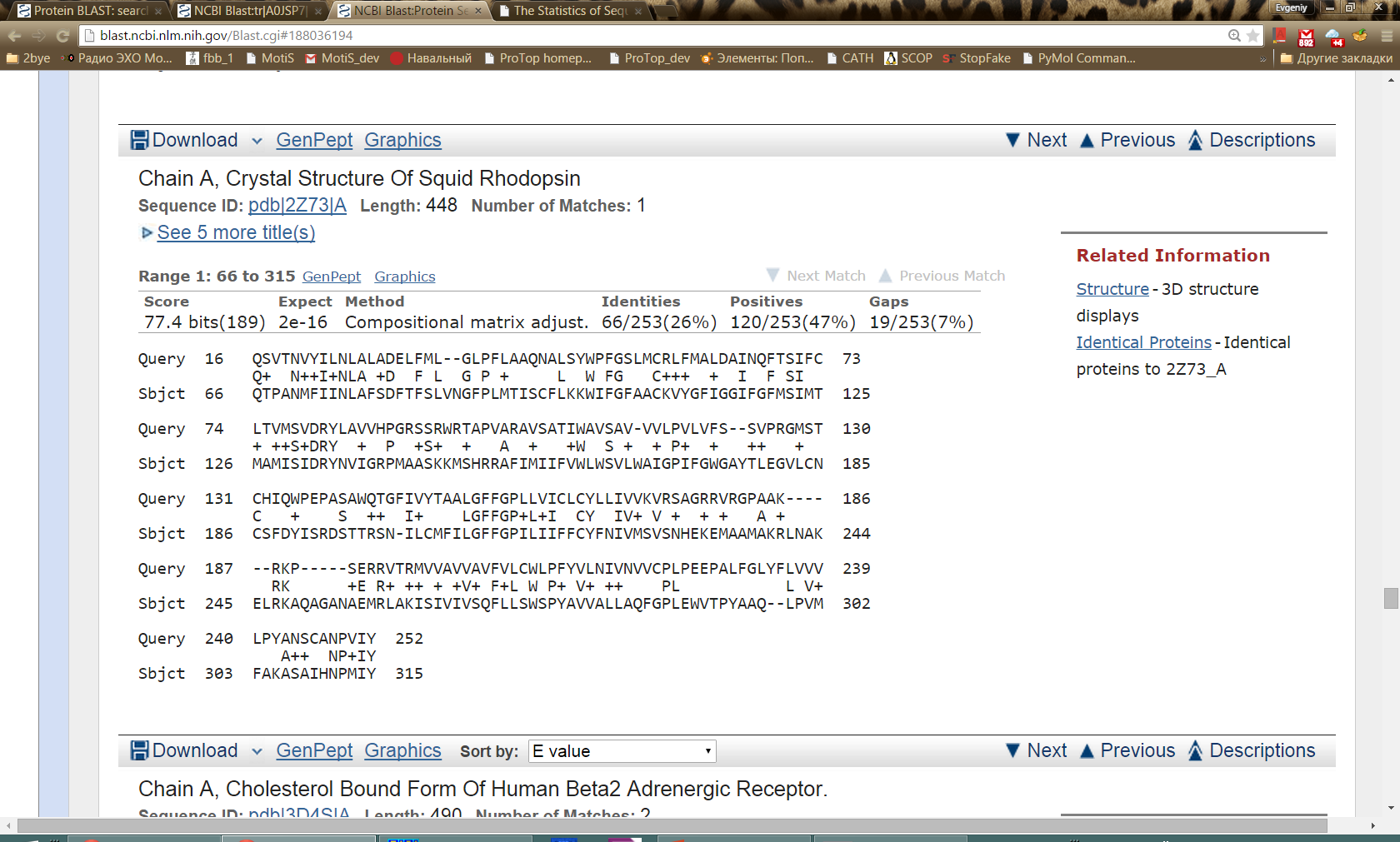 В банке могут встречаться полностью идентичные последовательности. В этом случае, они не
Результат
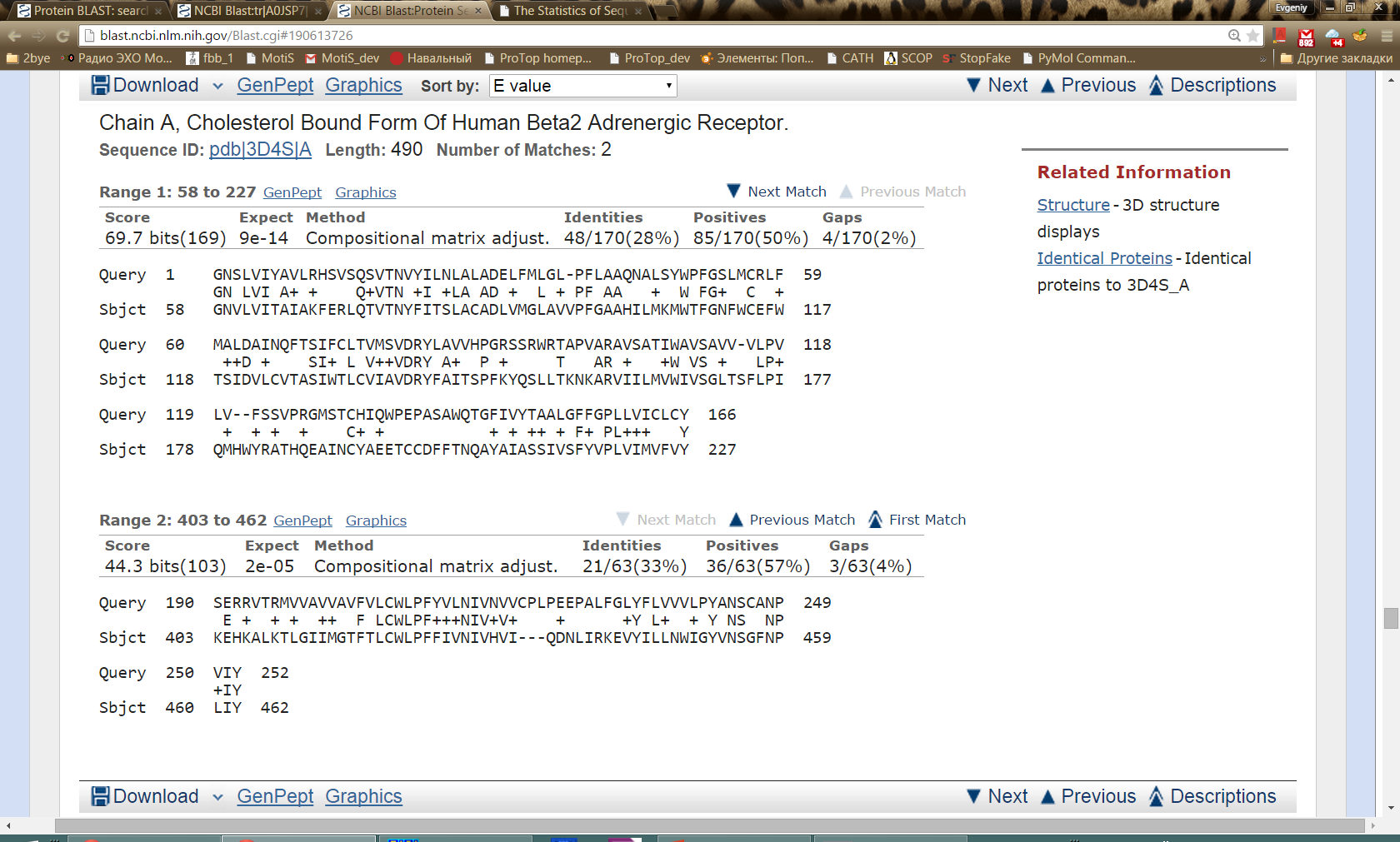 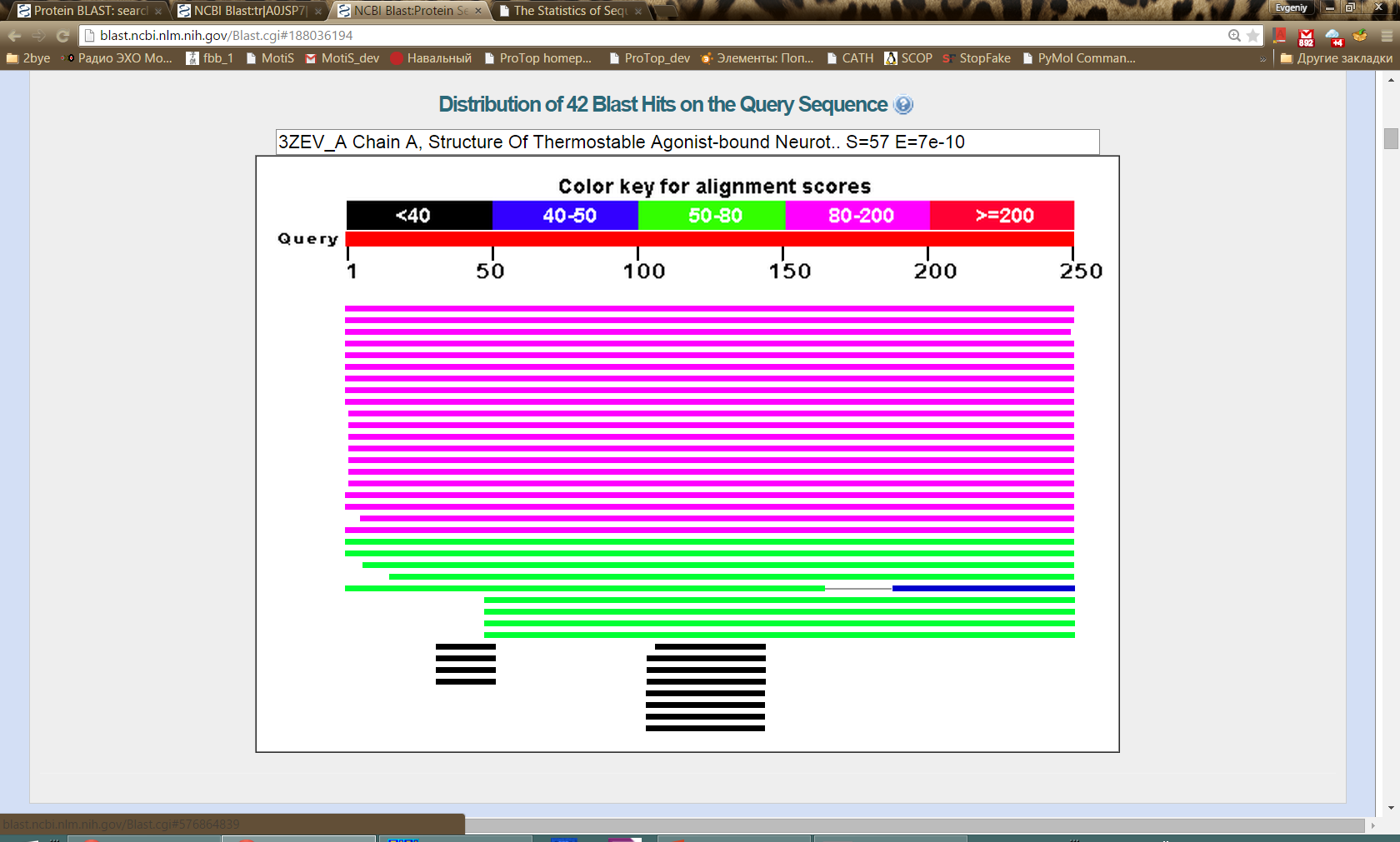 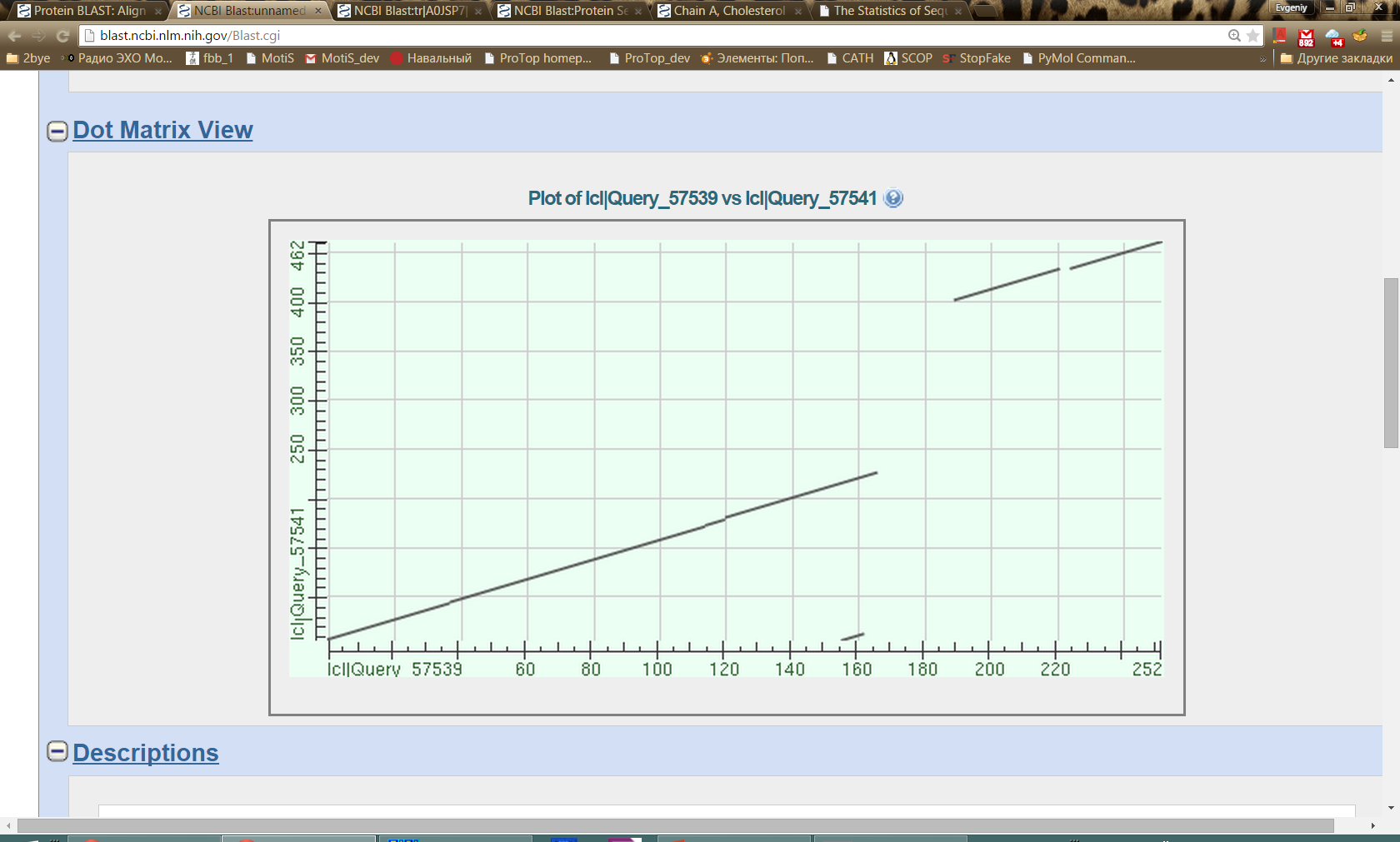 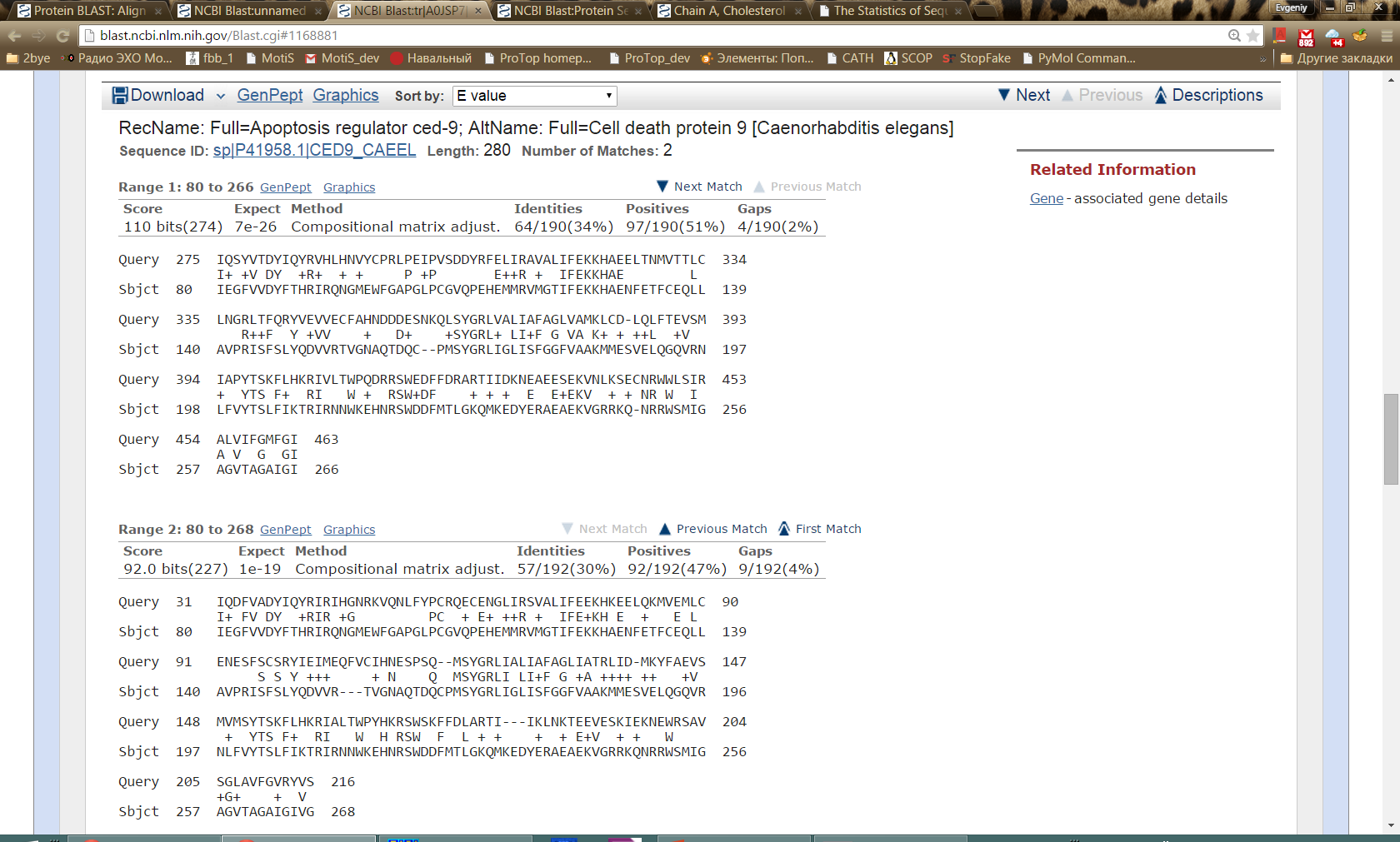 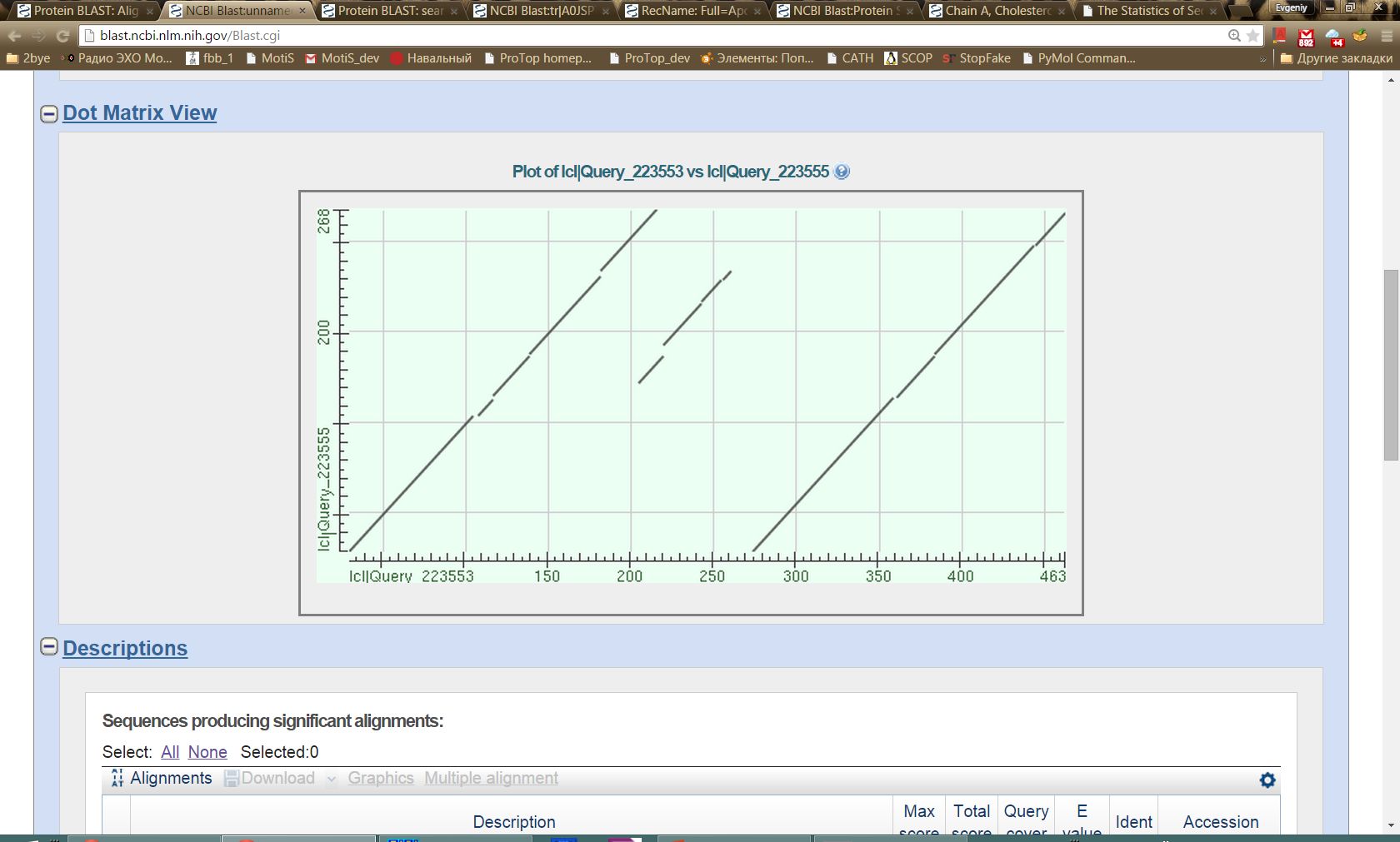 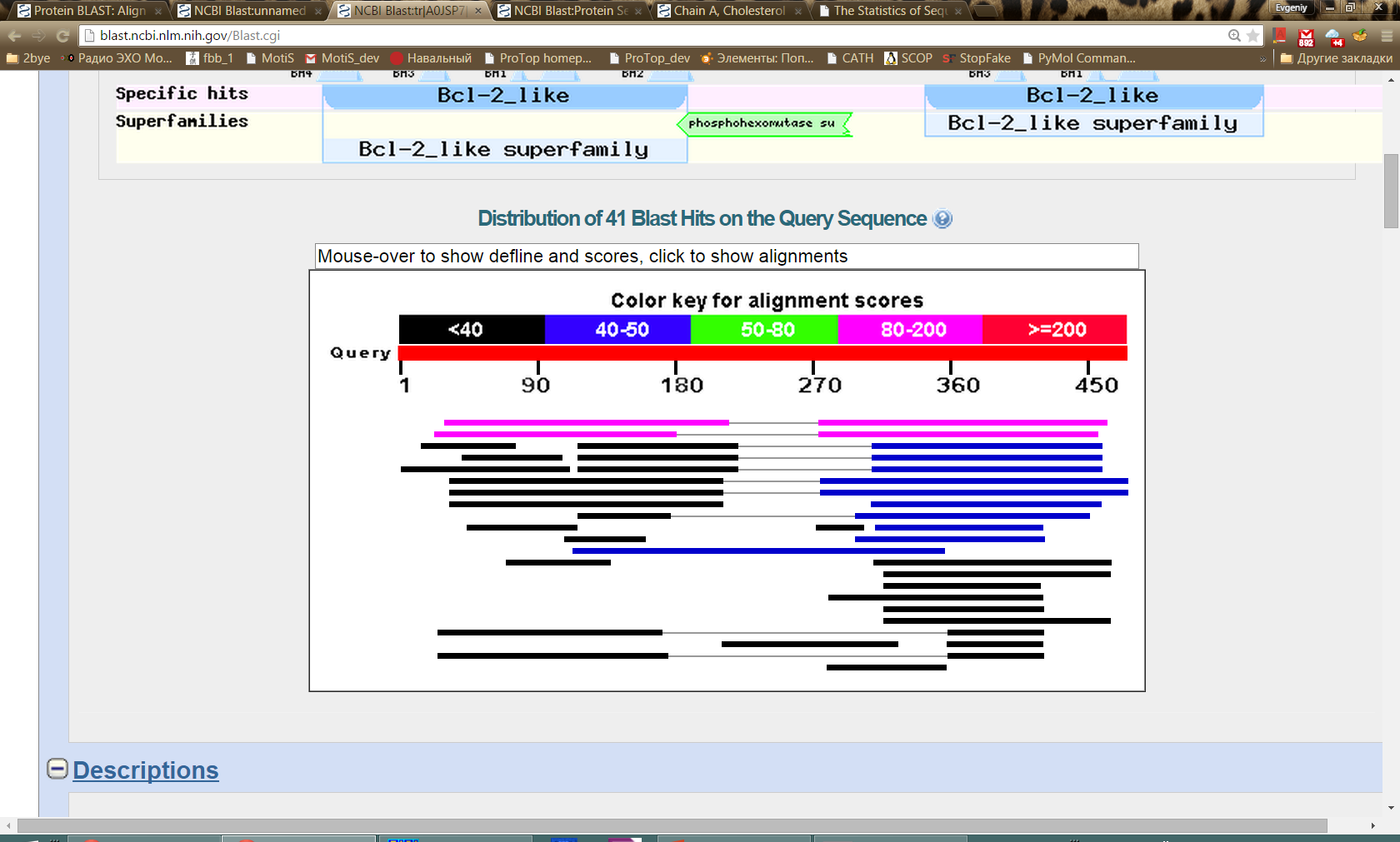